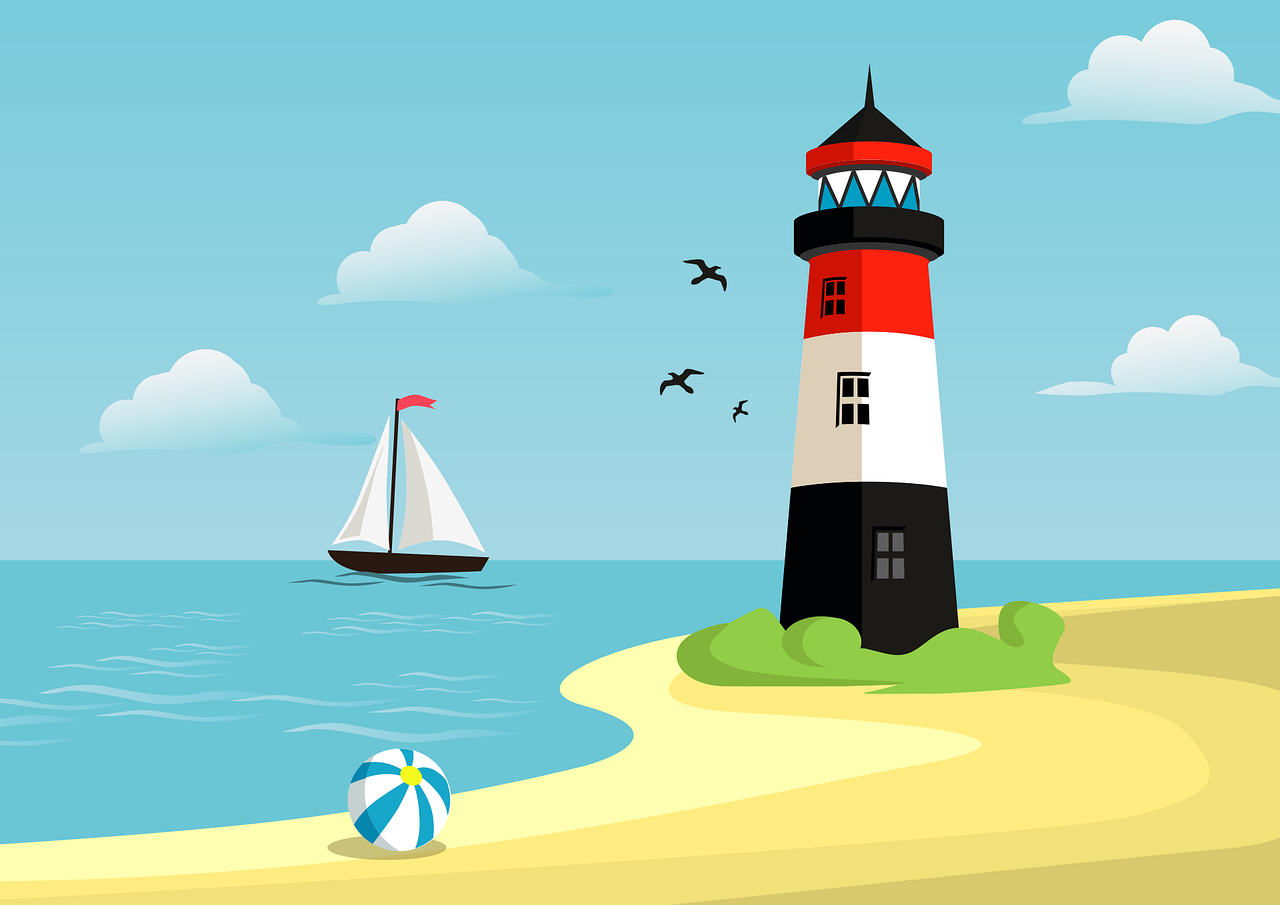 ОН: Околен свят
Тема: Лятно време
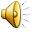 Учител: Елена Дамяновска
3 гр. “Калинки”  ДГ “Веселушко”
Гр. Бургас
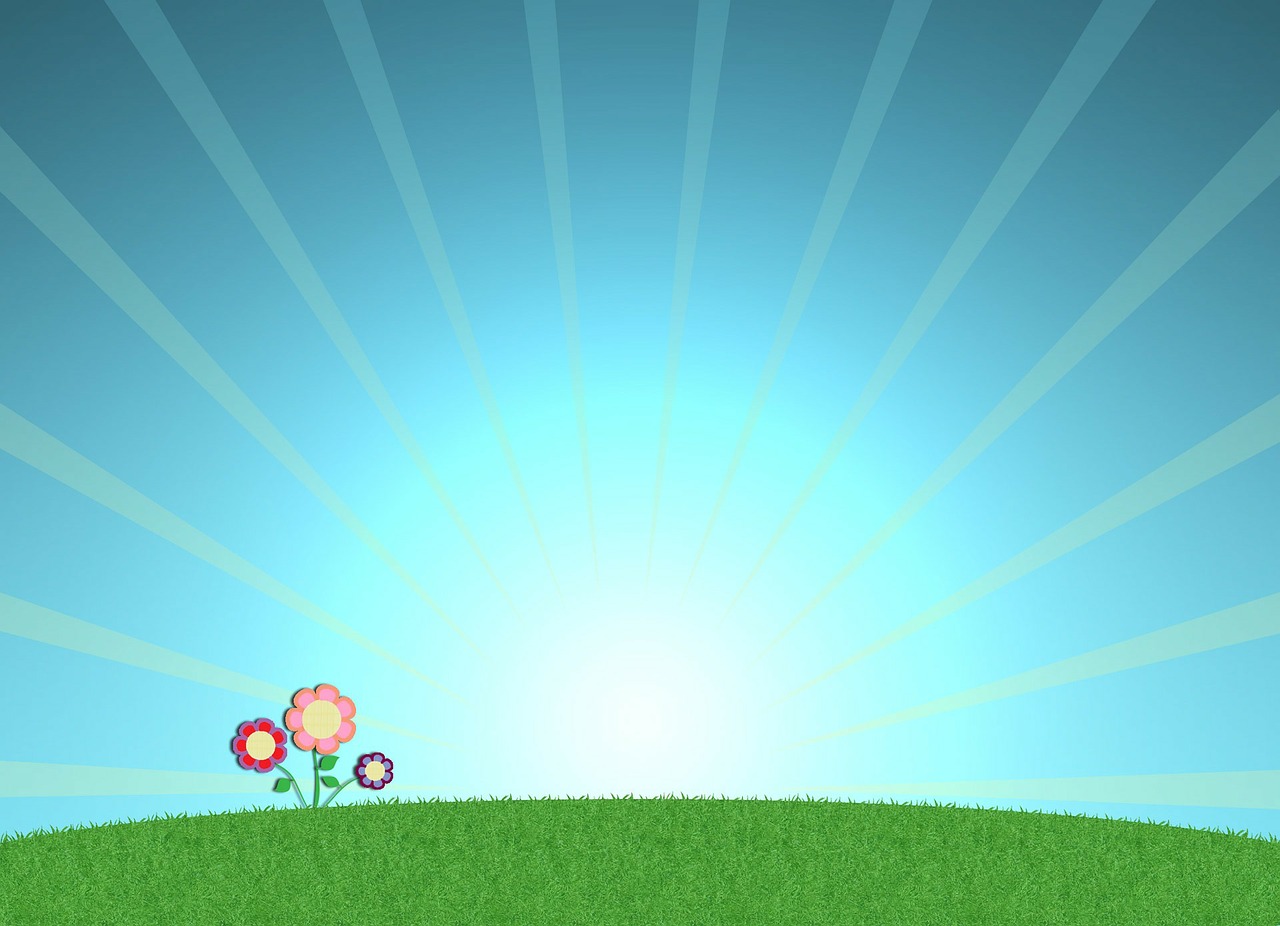 Цел: Обогатяване и затвърдяване на знанията за 
         сезонът лято
Задачи:
1. Сравнява картината на времето чрез
    метеорологично време на два сезона - пролет, лято
2. Познава някои промени през лятото - дъга,   
    гръмотевична буря, слънце, топлина.
3. Конкретни представи за плодовете през лятото.
4. Познава някои правила за безопасно поведение
при силно слънце - шапка, чадър, слънчеви очила и др.
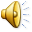 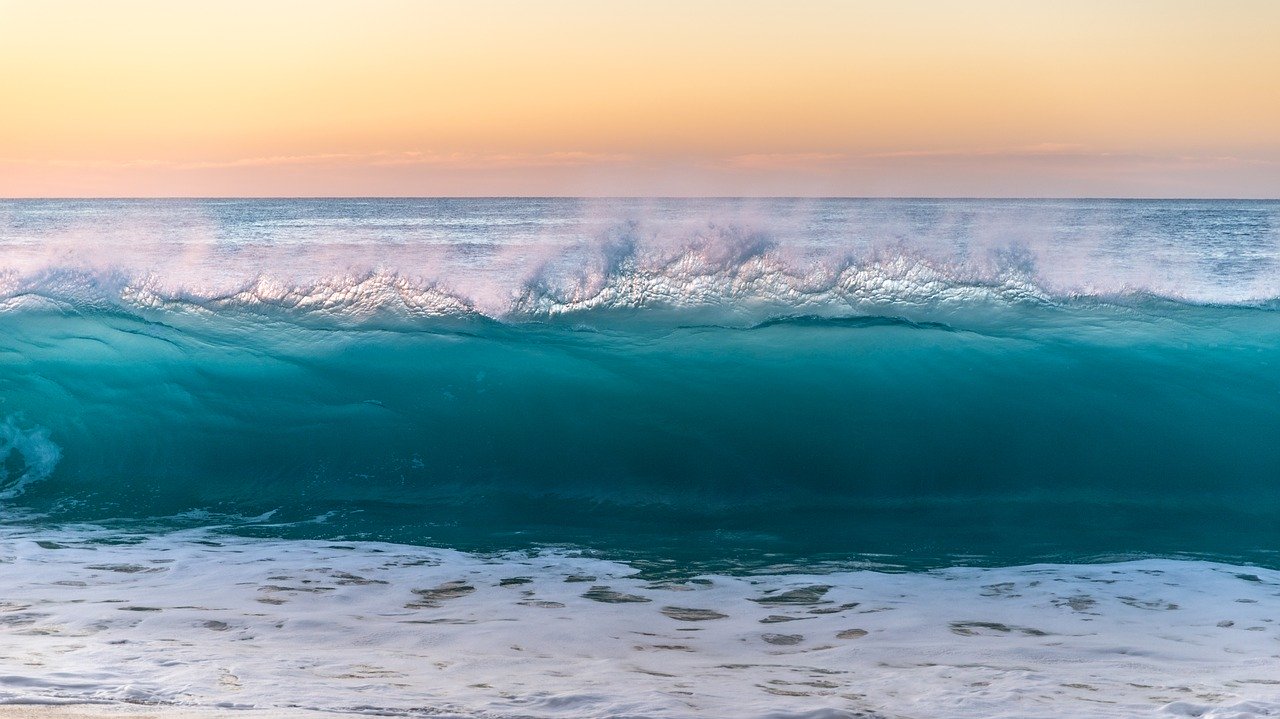 Лятото рисуваот Кинка Константинова
Видях и ще разкажакак лятото рисуваше на плажа.
Погалени от синята му четка,изплитаха вълните синя плетка.
Но пяната и корабите целиоставаха си бели.
По небесата четката премина,но вече беше бледосиня.
Чадърите на плажа не забрави —нашари ги червени, резедави.
И пясъците щедро и богатонамаза със боя от чисто злато.
А мене щом видя, за да съм здрава,направи ме кафява.
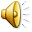 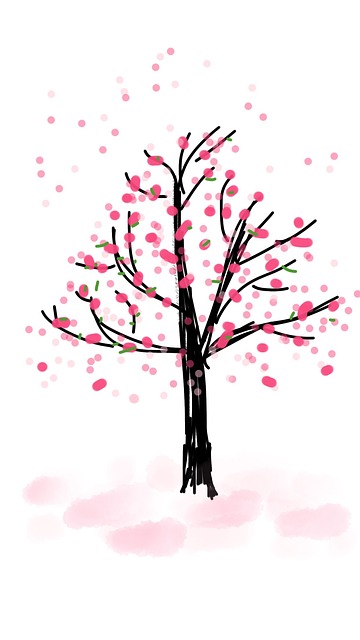 Времето през пролетта:
- променливо - веднъж слънчево,
а после може да завали дъжд.
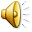 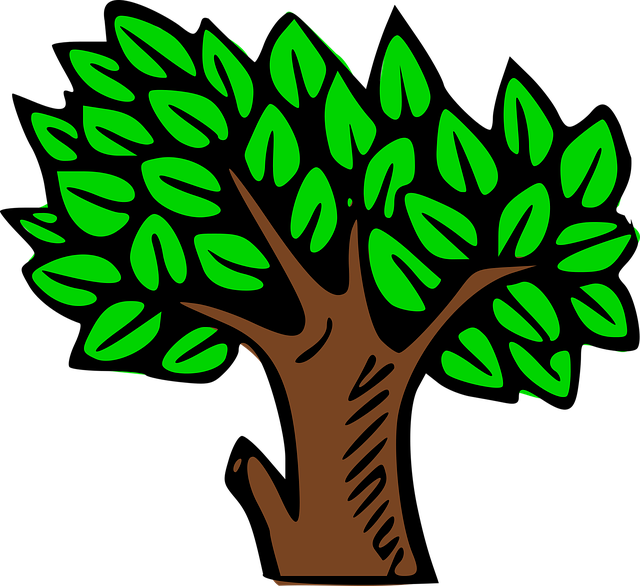 Лятото е най-топлият сезон през 
годината. През лятото е много 
слънчево и времето също е 
променливо.
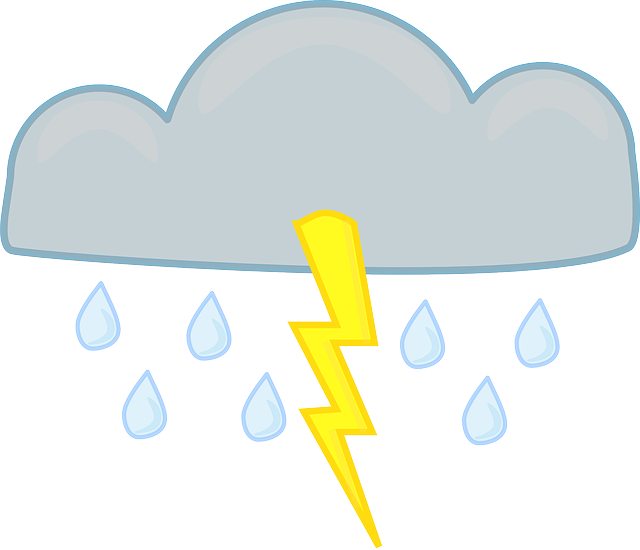 През лятото често има гръмотевични бури.
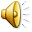 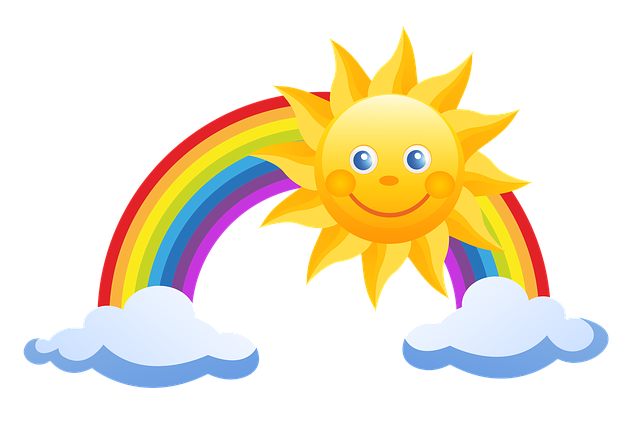 След бурите често се появява
дъга.
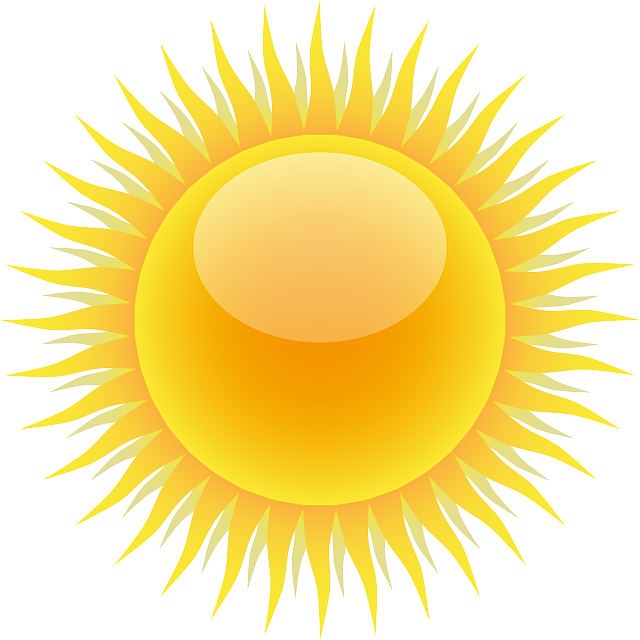 Слънцето грее силно, но
най-силно е на обяд. По
обяд е хубаво да стоим
някъде на хладно и да 
пием много течности.
За да се предпазим от 
силното слънце:
- да се мажем със слънцезащитно мляко
- да носим шапка
- да носим очила
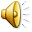 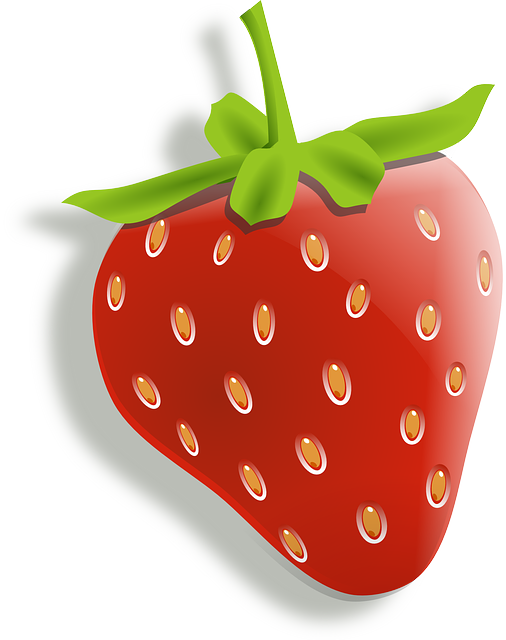 Кои плодове са типични за лятото и
кои не?
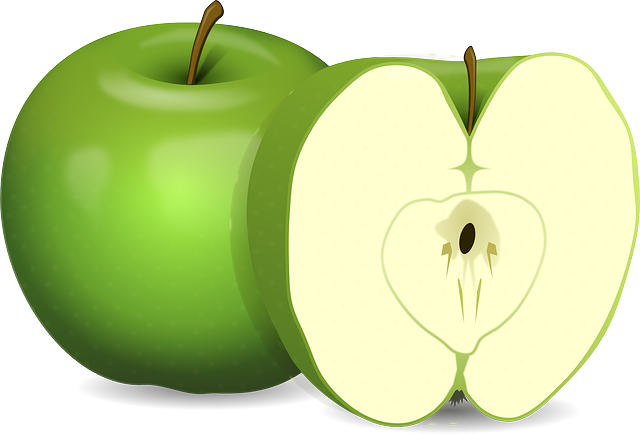 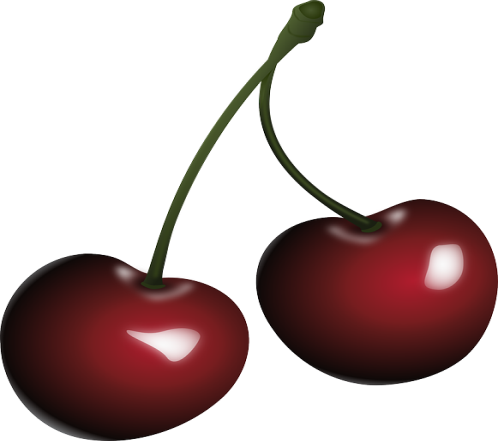 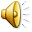 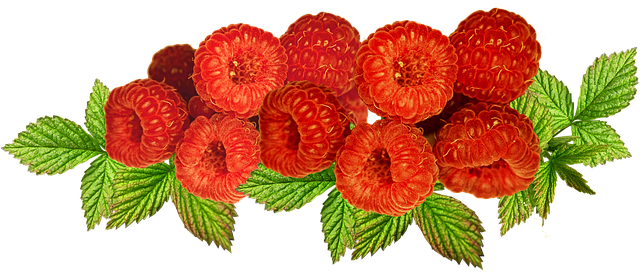 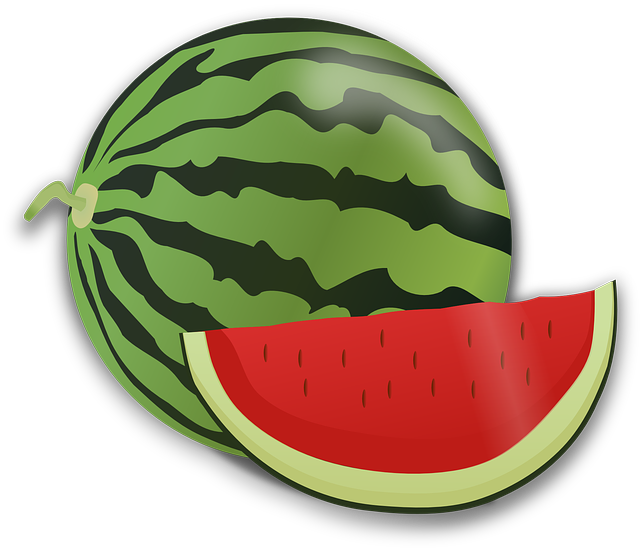 Какво обичаме да правим през лятото?
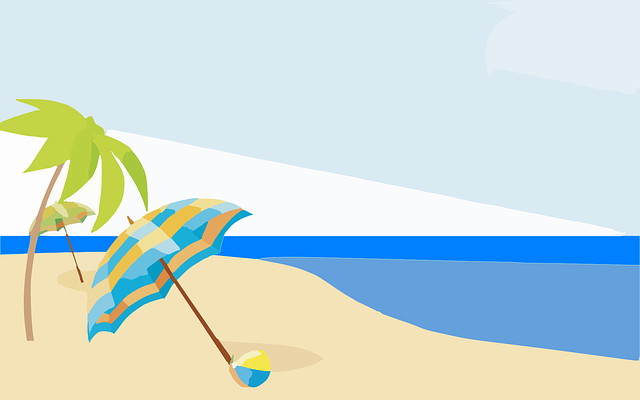 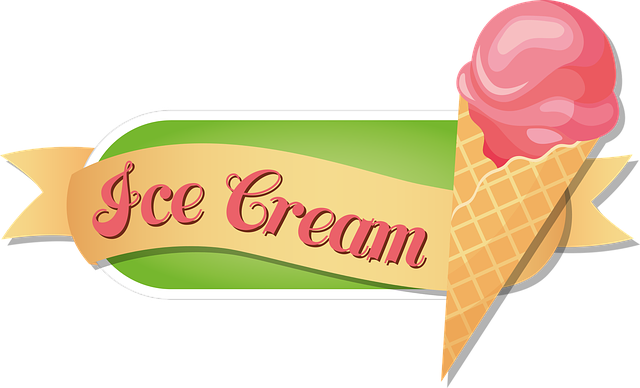 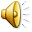 Кои дрехи можем да облечем през лятото и кои не?
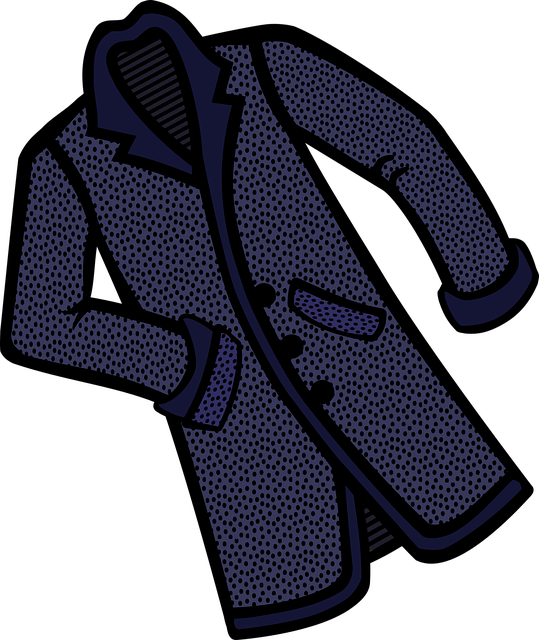 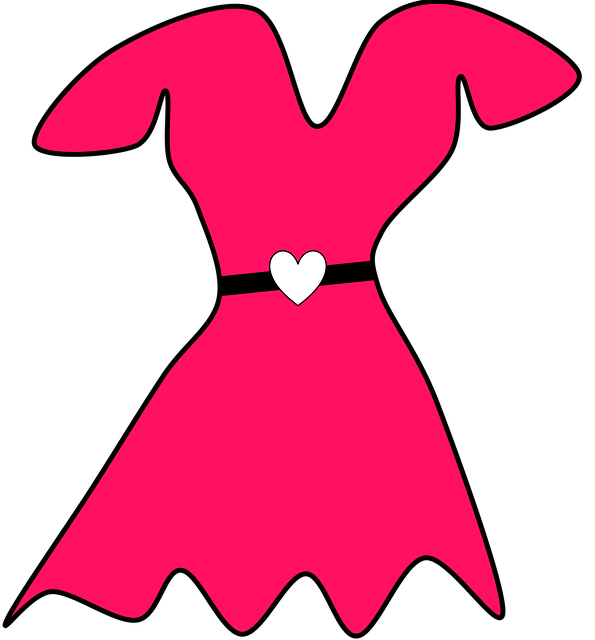 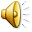 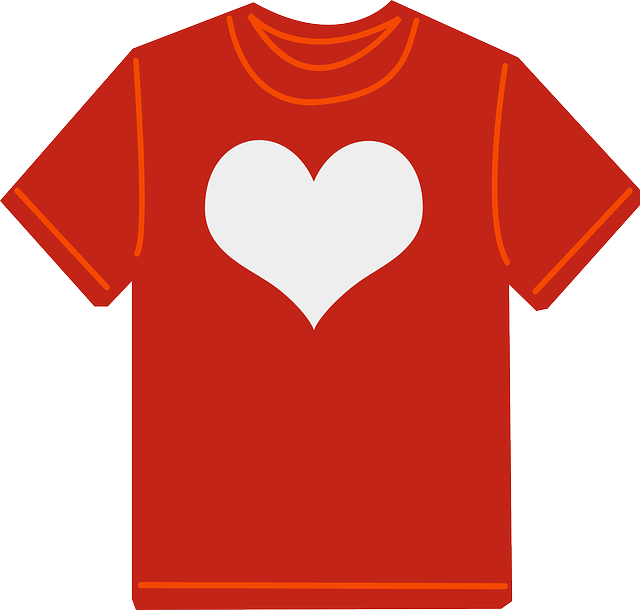 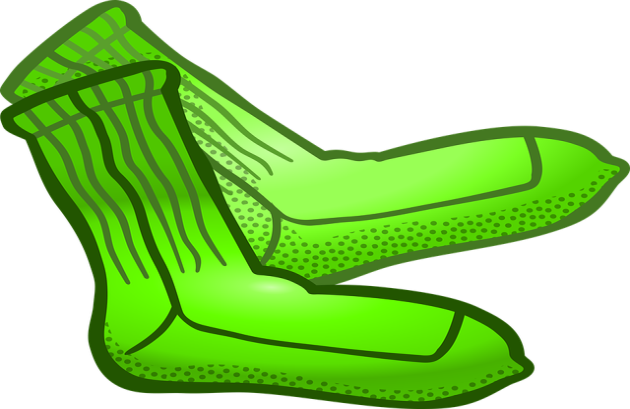 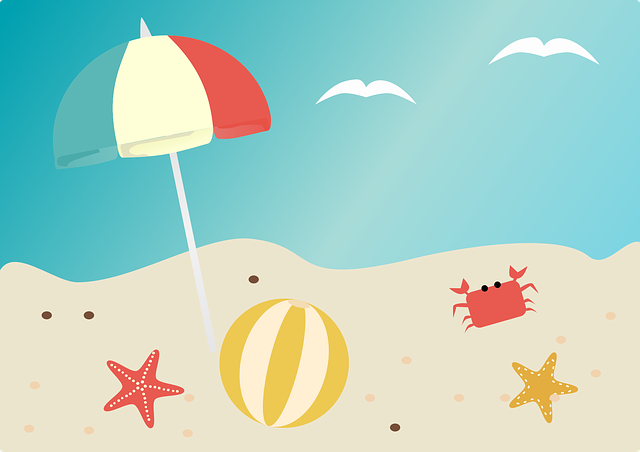 Благодаря!

Източници:

https://pixabay.com/bg/

http://purvite7.bg/detski-stihcheta-za-lyatoto/
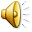